ATAI
Advanced Technique of  Artificial Intelligence
Chongqing University	ATAI
of Technology	Advanced Technique of
Artificial Intelligence
Chongqing University  of Technology
AdaMCT: Adaptive Mixture of CNN-Transformer for Sequential
Recommendation
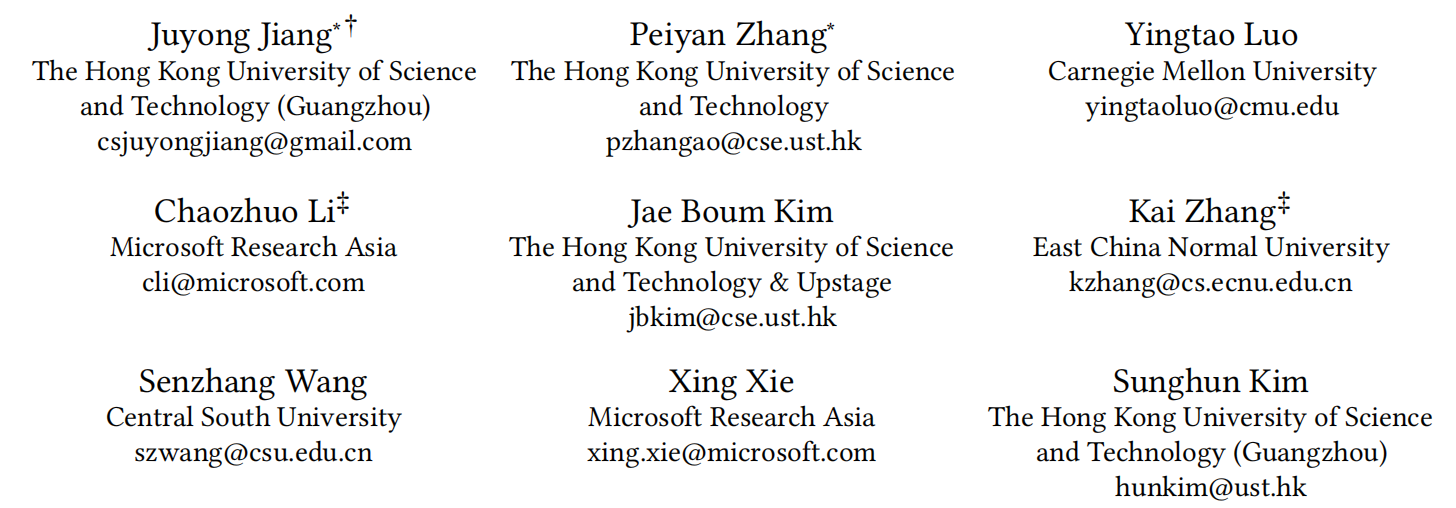 code:  https://github.com/juyongjiang/AdaMCT.
CIKM 2023
                    Reported by Minqin Li
ATAI
Advanced Technique of  Artificial Intelligence
Chongqing University	ATAI
of Technology	Advanced Technique of
Artificial Intelligence
Chongqing University  of Technology
Introduction
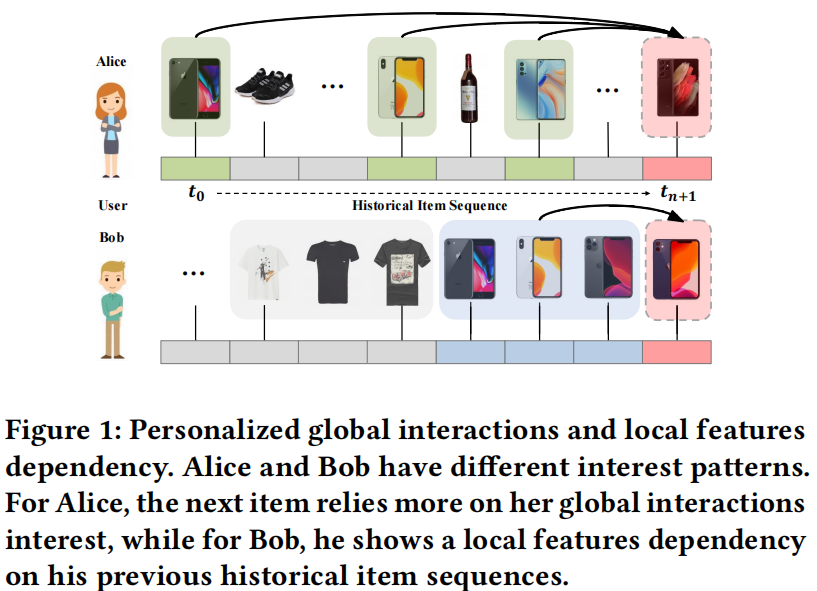 (1) How can long-term and short-term preferences be modeled conjointly?
(2) How to integrate the short-term and long-term preferences effectively?
(3) How can multiple relevant items be considered concurrently
in long-term and short-term preference modeling?
ATAI
Advanced Technique of  Artificial Intelligence
Chongqing University	ATAI
of Technology	Advanced Technique of
Artificial Intelligence
Chongqing University  of Technology
Method
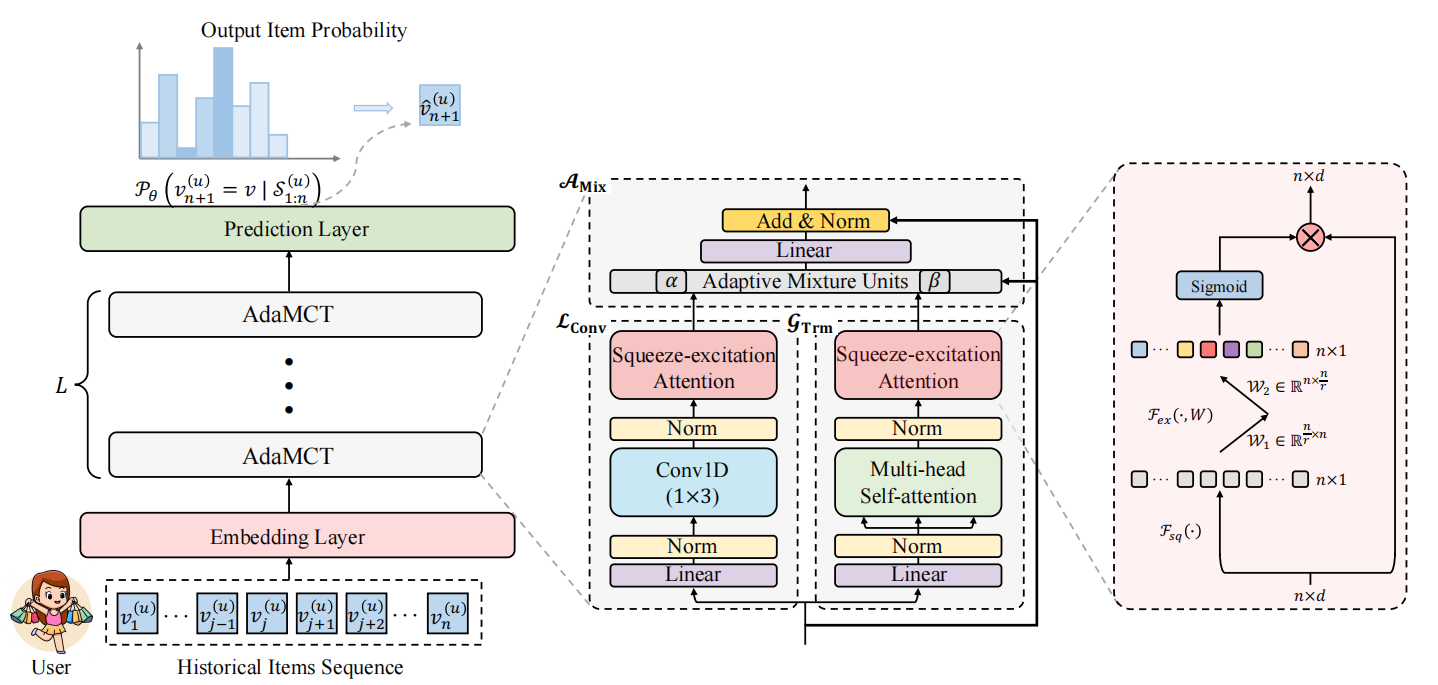 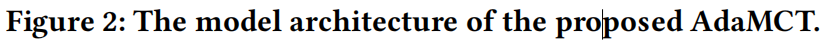 ATAI
Advanced Technique of  Artificial Intelligence
Chongqing University	ATAI
of Technology	Advanced Technique of
Artificial Intelligence
Chongqing University  of Technology
Method
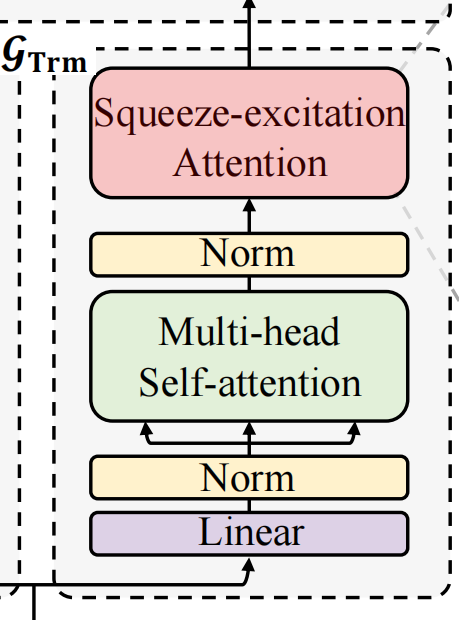 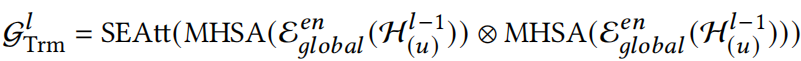 (1)
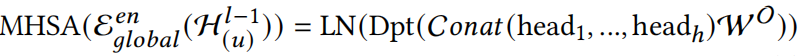 (2)
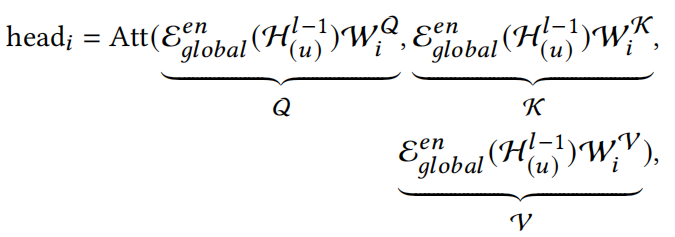 (3)
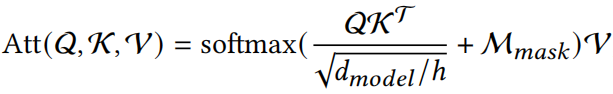 (4)
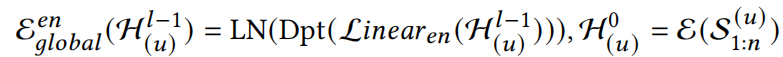 (5)
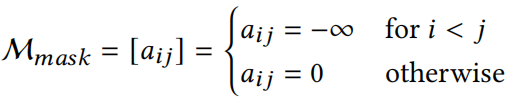 (6)
ATAI
Advanced Technique of  Artificial Intelligence
Chongqing University	ATAI
of Technology	Advanced Technique of
Artificial Intelligence
Chongqing University  of Technology
Method
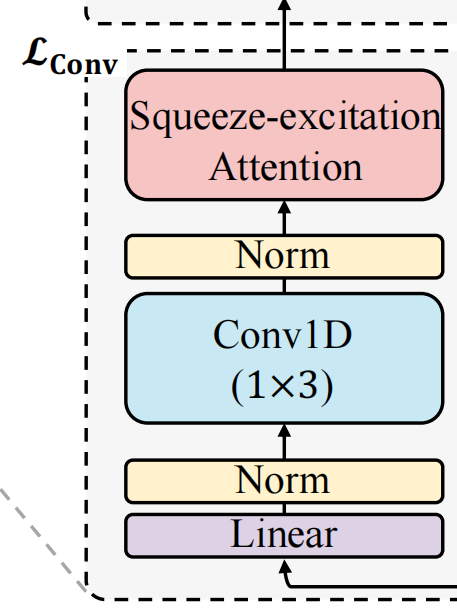 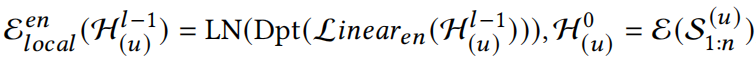 (7)
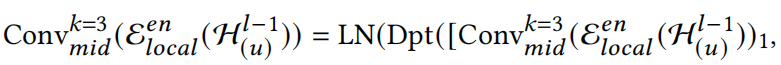 (8)
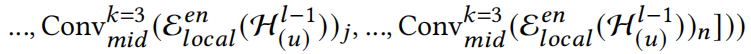 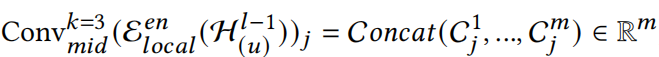 (9)
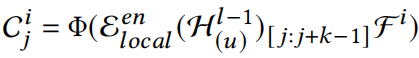 (10)
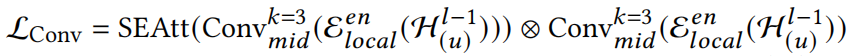 (11)
ATAI
Advanced Technique of  Artificial Intelligence
Chongqing University	ATAI
of Technology	Advanced Technique of
Artificial Intelligence
Chongqing University  of Technology
Method
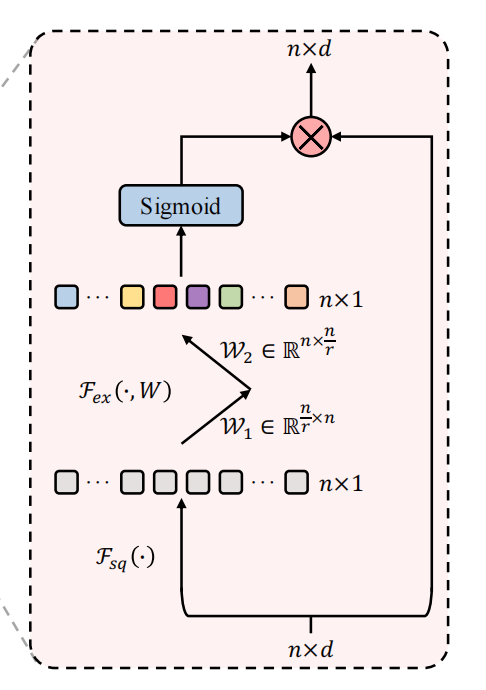 (12)
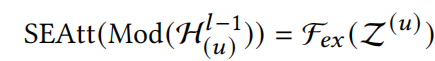 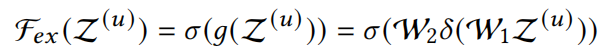 (13)
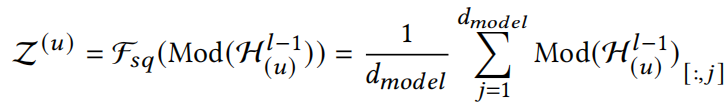 (14)
ATAI
Advanced Technique of  Artificial Intelligence
Chongqing University	ATAI
of Technology	Advanced Technique of
Artificial Intelligence
Chongqing University  of Technology
Method
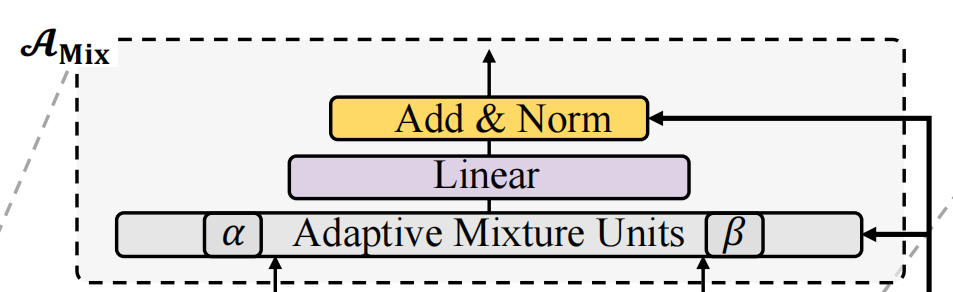 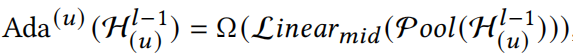 (15)
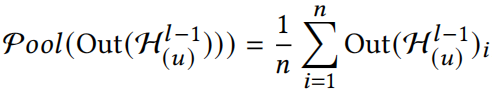 (16)
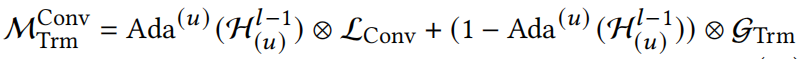 (17)
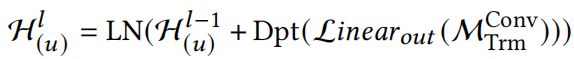 (18)
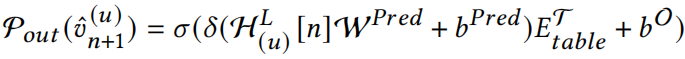 (19)
(20)
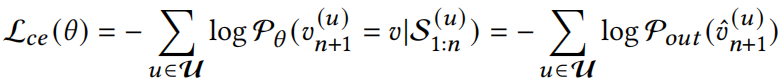 Chongqing University	ATAI
of Technology	Advanced Technique of
Artificial Intelligence
Chongqing University  of Technology
Experiments
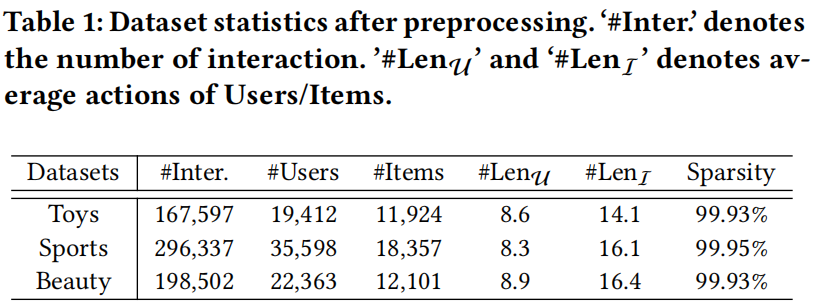 Chongqing University	ATAI
of Technology	Advanced Technique of
Artificial Intelligence
Chongqing University  of Technology
Experiments
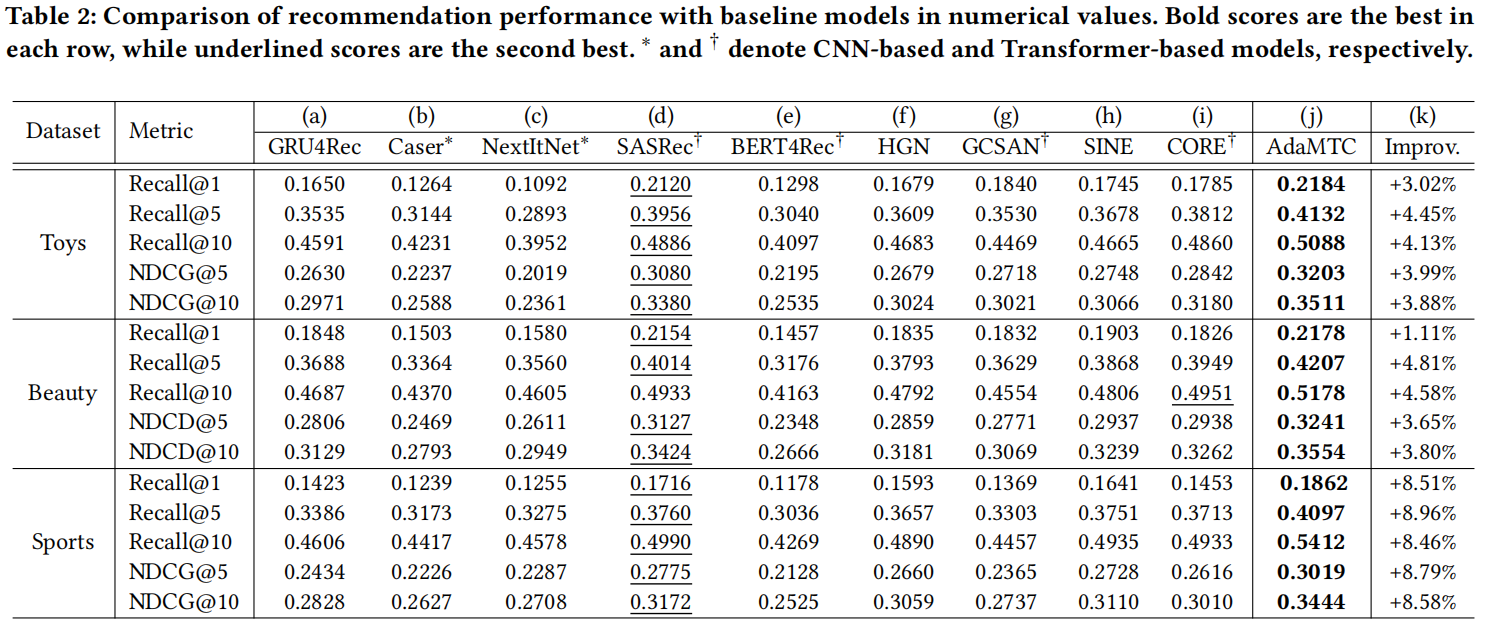 Chongqing University	ATAI
of Technology	Advanced Technique of
Artificial Intelligence
Chongqing University  of Technology
Experiments
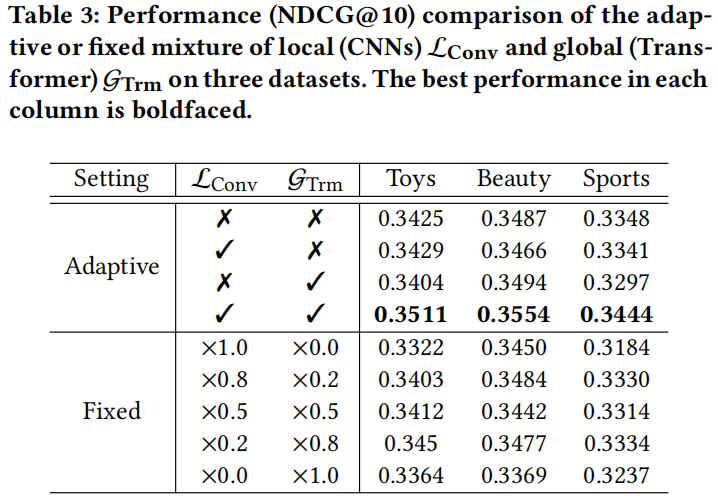 Chongqing University	ATAI
of Technology	Advanced Technique of
Artificial Intelligence
Chongqing University  of Technology
Experiments
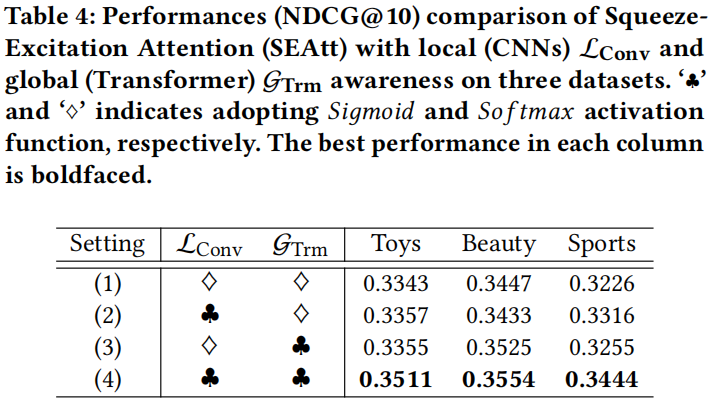 Chongqing University	ATAI
of Technology	Advanced Technique of
Artificial Intelligence
Chongqing University  of Technology
Experiments
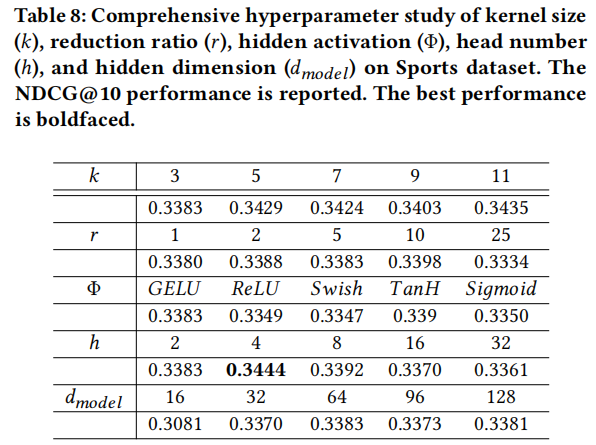 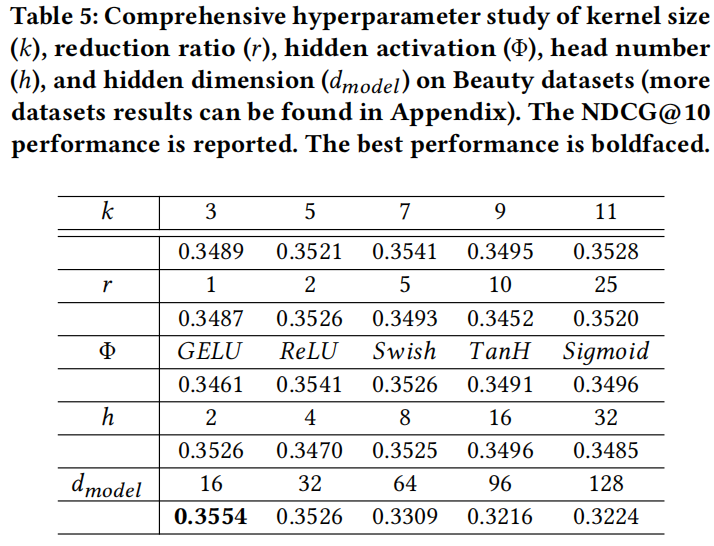 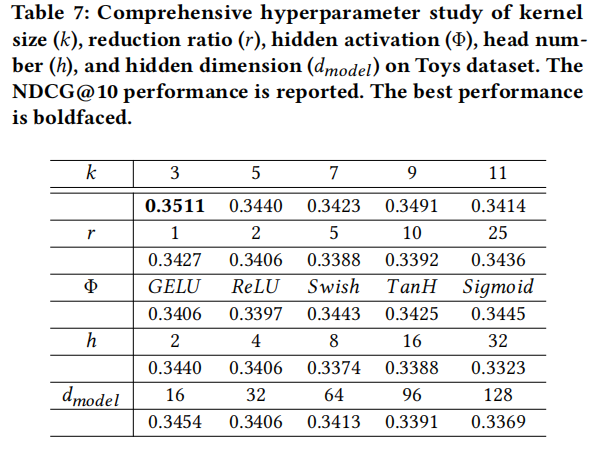 Chongqing University	ATAI
of Technology	Advanced Technique of
Artificial Intelligence
Chongqing University  of Technology
Experiments
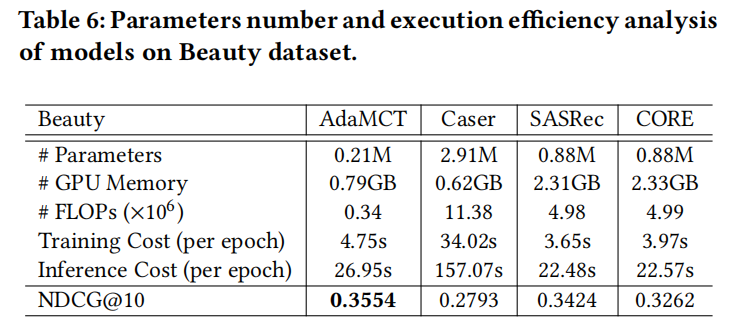 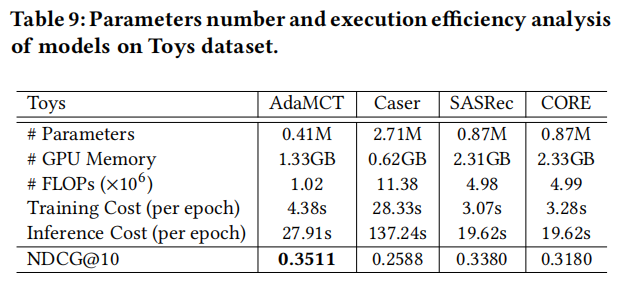 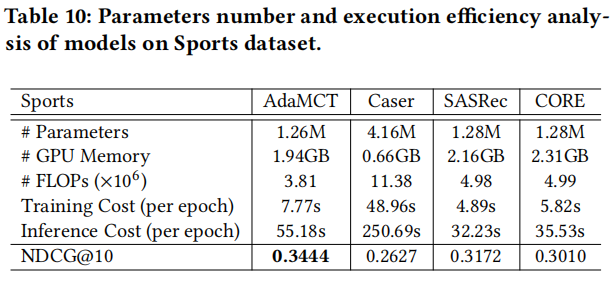 Chongqing University	ATAI
of Technology	Advanced Technique of
Artificial Intelligence
Chongqing University  of Technology
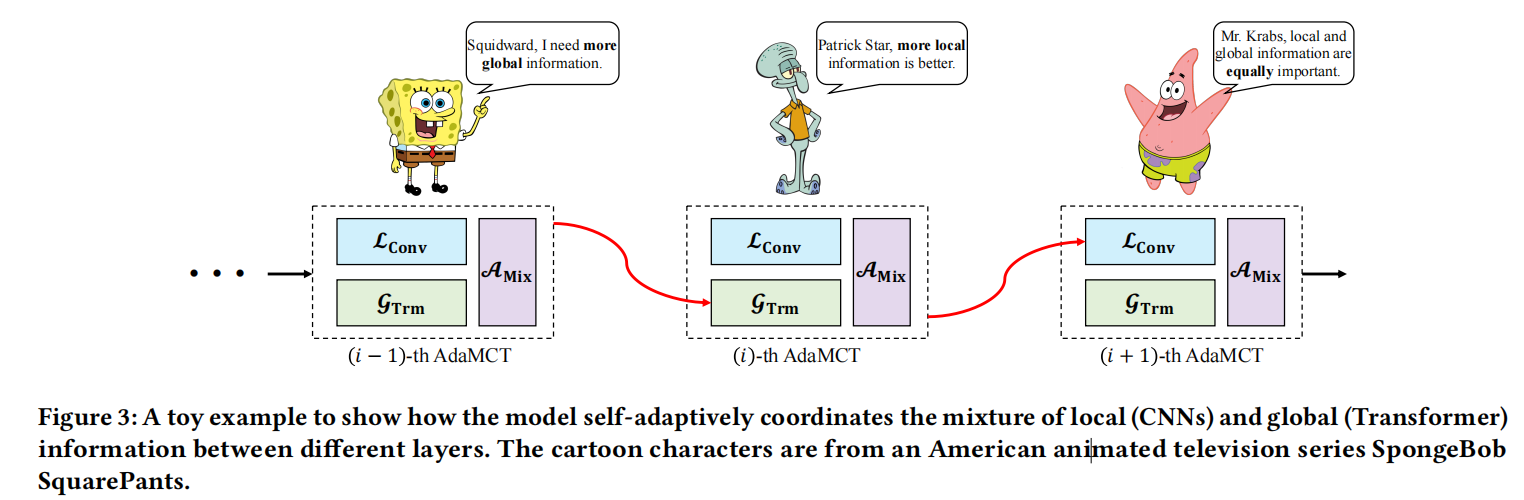 Chongqing University	ATAI
of Technology	Advanced Technique of
Artificial Intelligence
Chongqing University  of Technology
Experiments
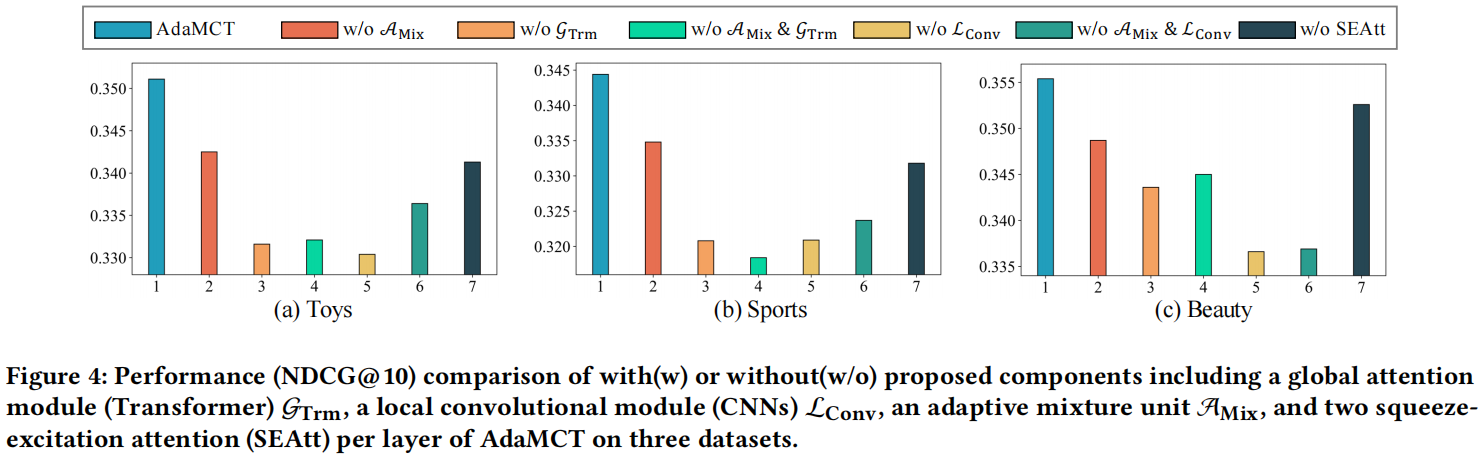 Chongqing University	ATAI
of Technology	Advanced Technique of
Artificial Intelligence
Chongqing University  of Technology
Experiments
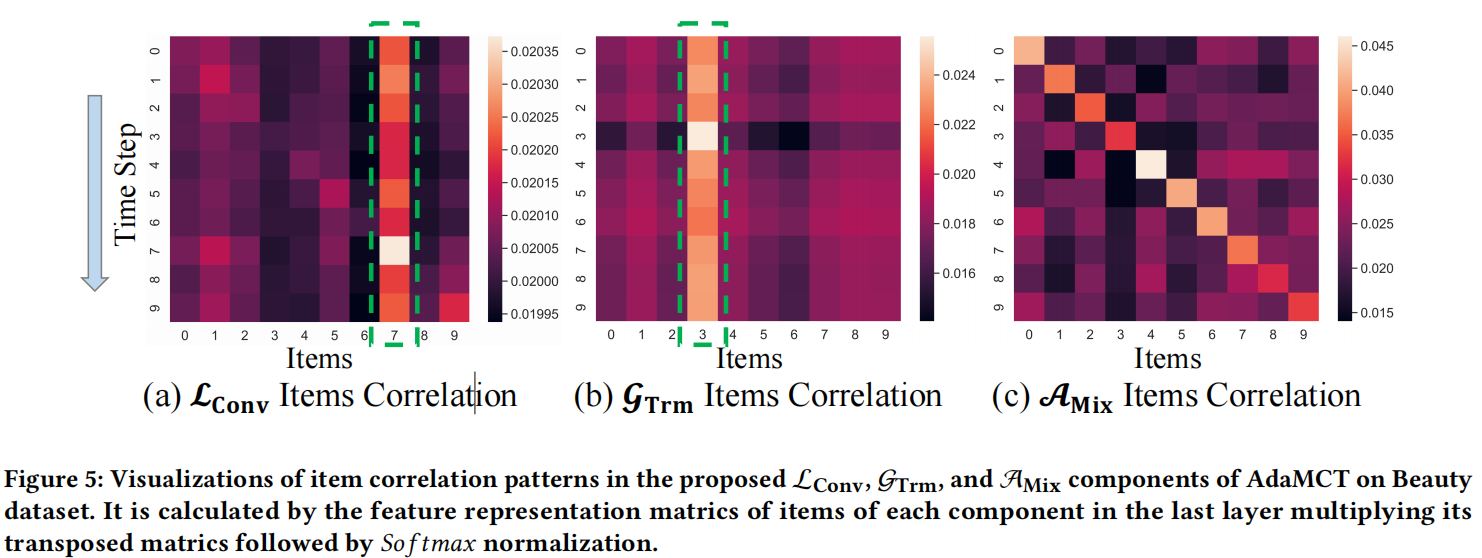 Chongqing University	ATAI
of Technology	Advanced Technique of
Artificial Intelligence
Chongqing University  of Technology
Experiments
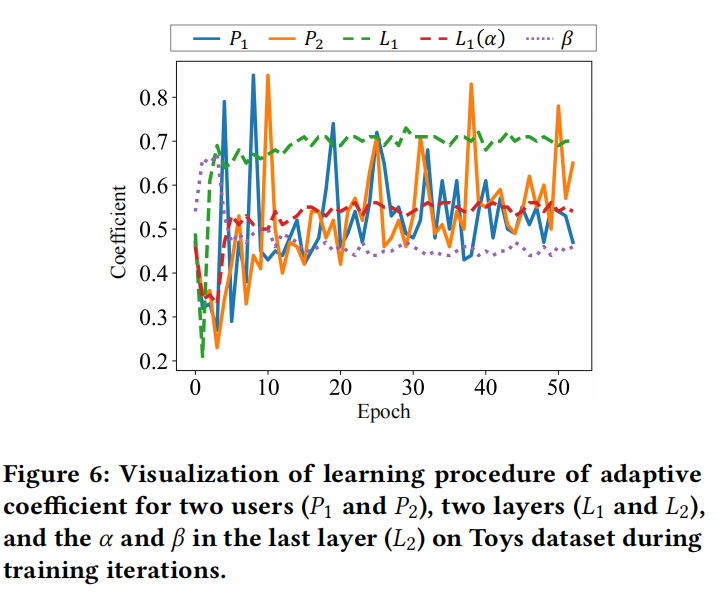 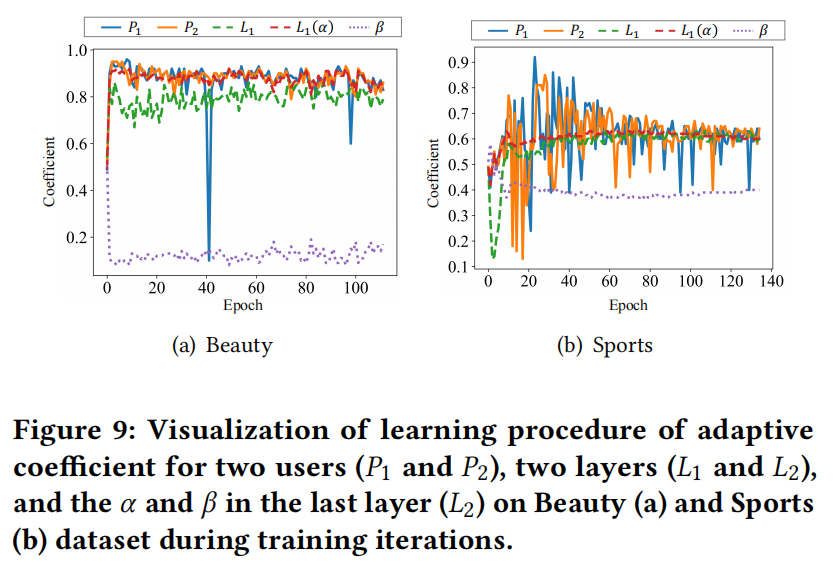 Chongqing University	ATAI
of Technology	Advanced Technique of
Artificial Intelligence
Chongqing University  of Technology
Thanks
Chongqing University	ATAI
of Technology	Advanced Technique of
Artificial Intelligence
Chongqing University  of Technology
Experiments
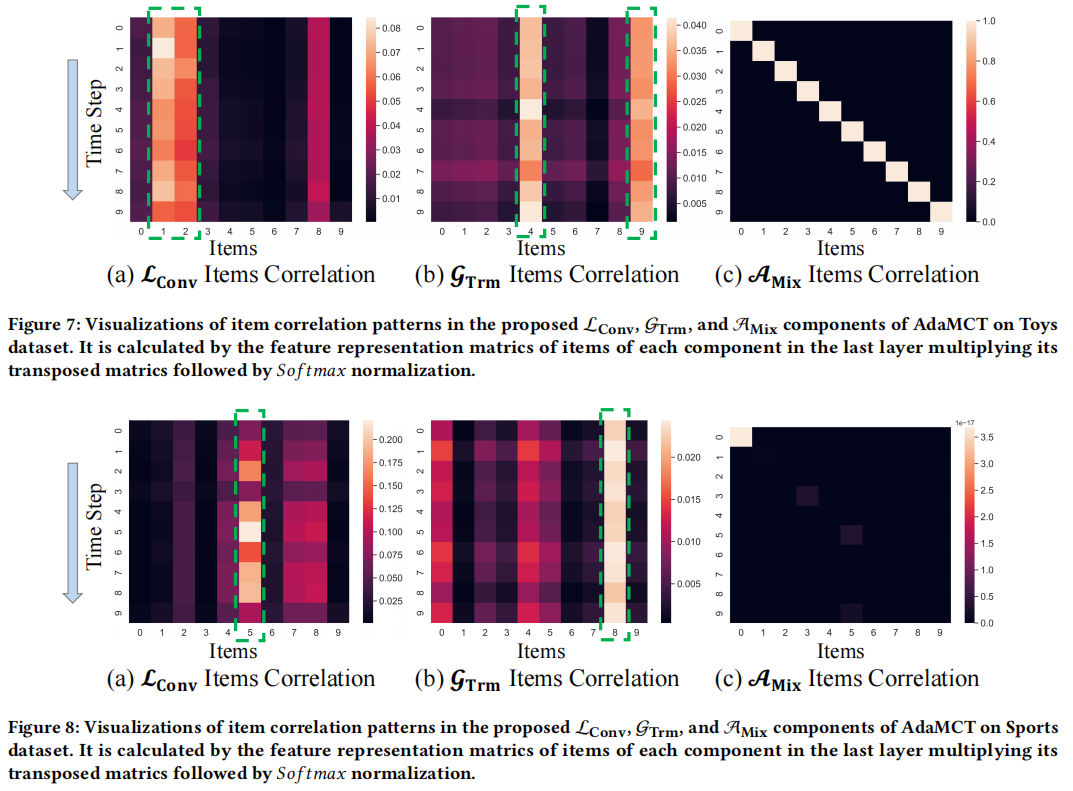 Chongqing University	ATAI
of Technology	Advanced Technique of
Artificial Intelligence
Chongqing University  of Technology
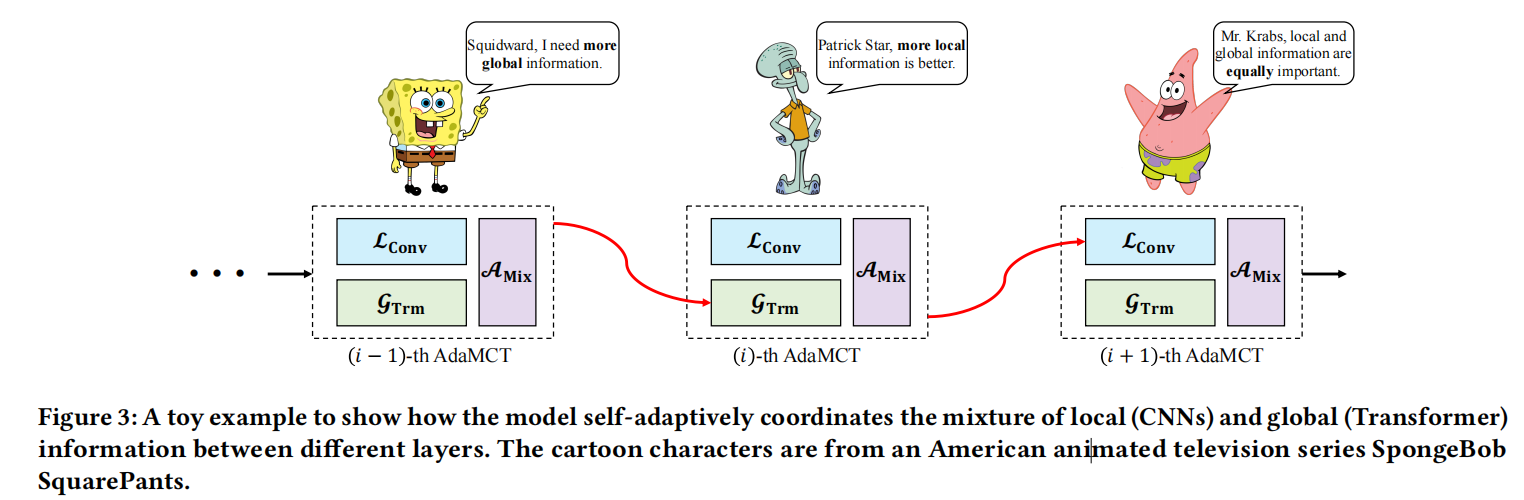 Thanks